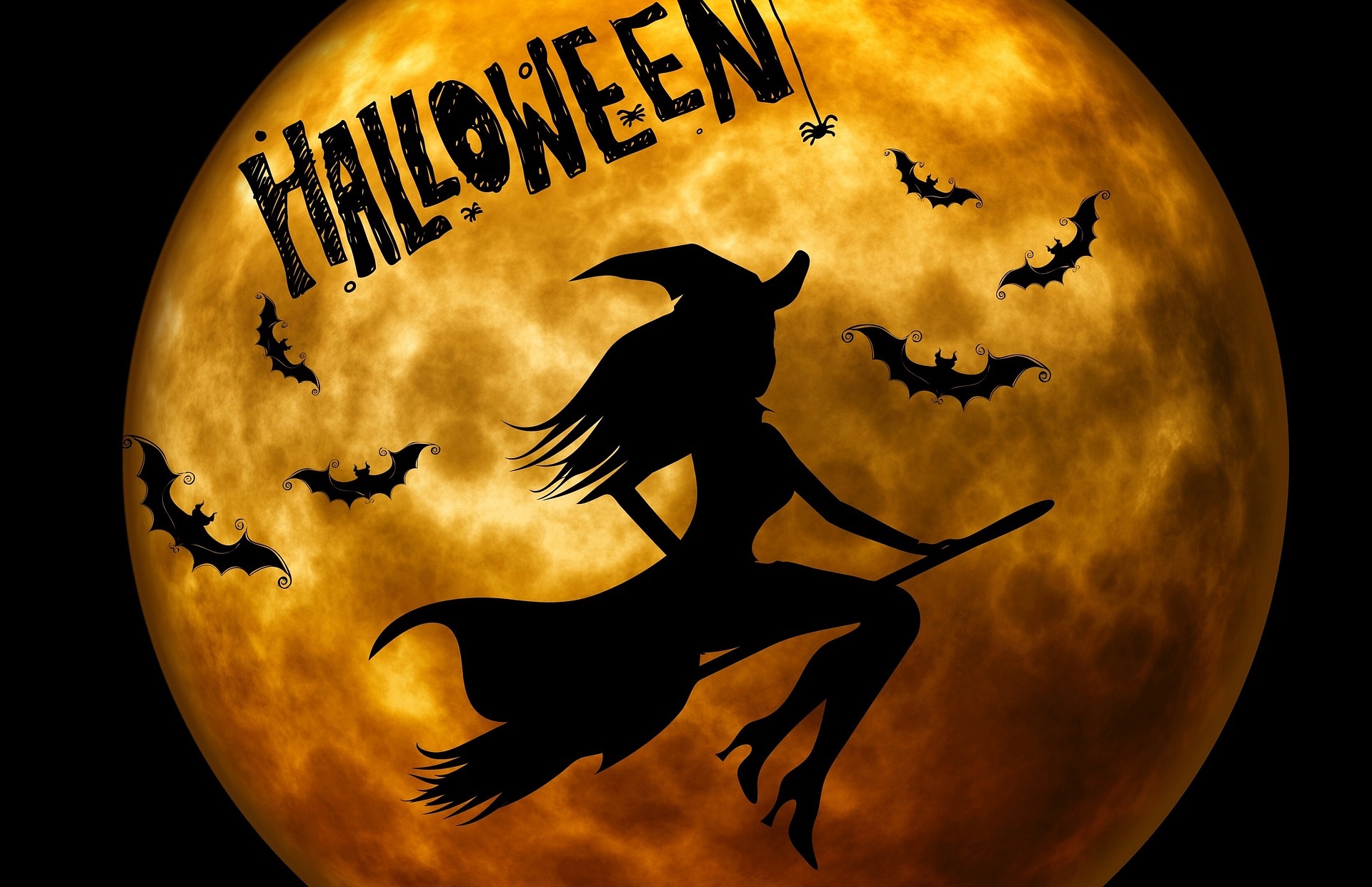 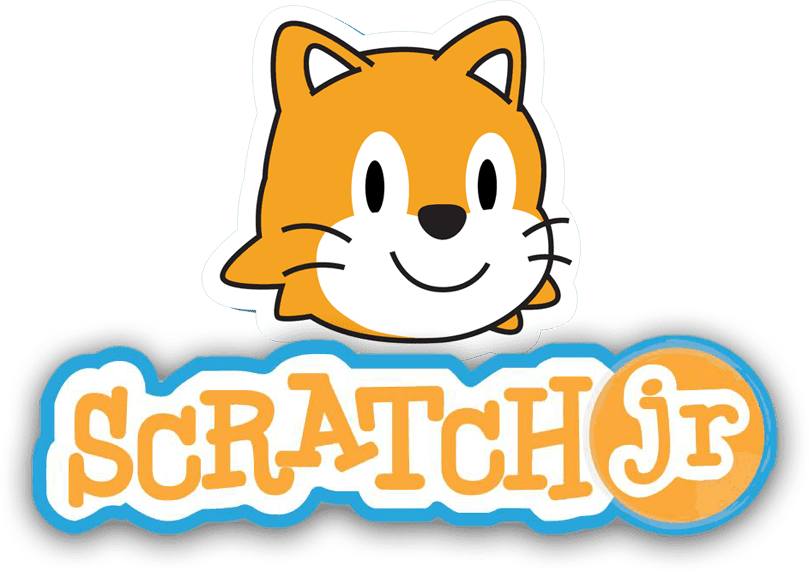 ScratchJr , 
apprendre à programmer
27 octobre 2022
monurl.ca/mst27oct22
Domaine de la mathématique, de la science et technologie (MST)
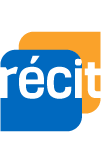 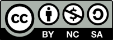 Cette présentation, monurl.ca/mst27oct22  du RÉCITMST, est mise à disposition, sauf exception, selon les termes de la Licence Creative Common.
Pour plus de détails : recitmst.qc.ca
[Speaker Notes: Lien de la présentation : https://monurl.ca/mst17aout22 

Lien de l’article : 

voir ancienne présentation 1 jour complet https://docs.google.com/presentation/d/1IW5V0EksOEzU29KMDNc9S56TAu_g70pe09nmAX9HB84/edit?usp=sharing
PDF à insérer]
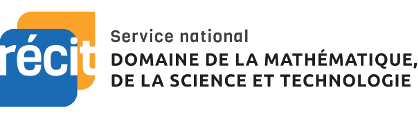 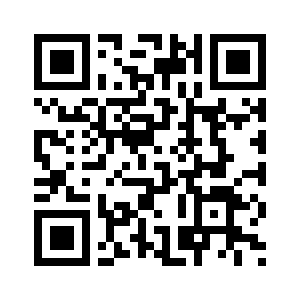 Sonya Fiset
sonya.fiset@recitmst.qc.ca
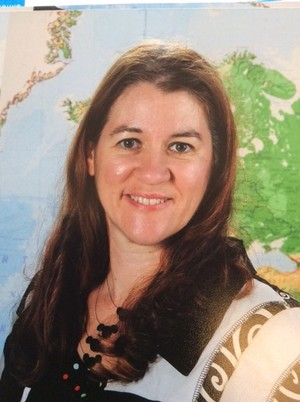 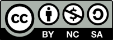 2
ScratchJr
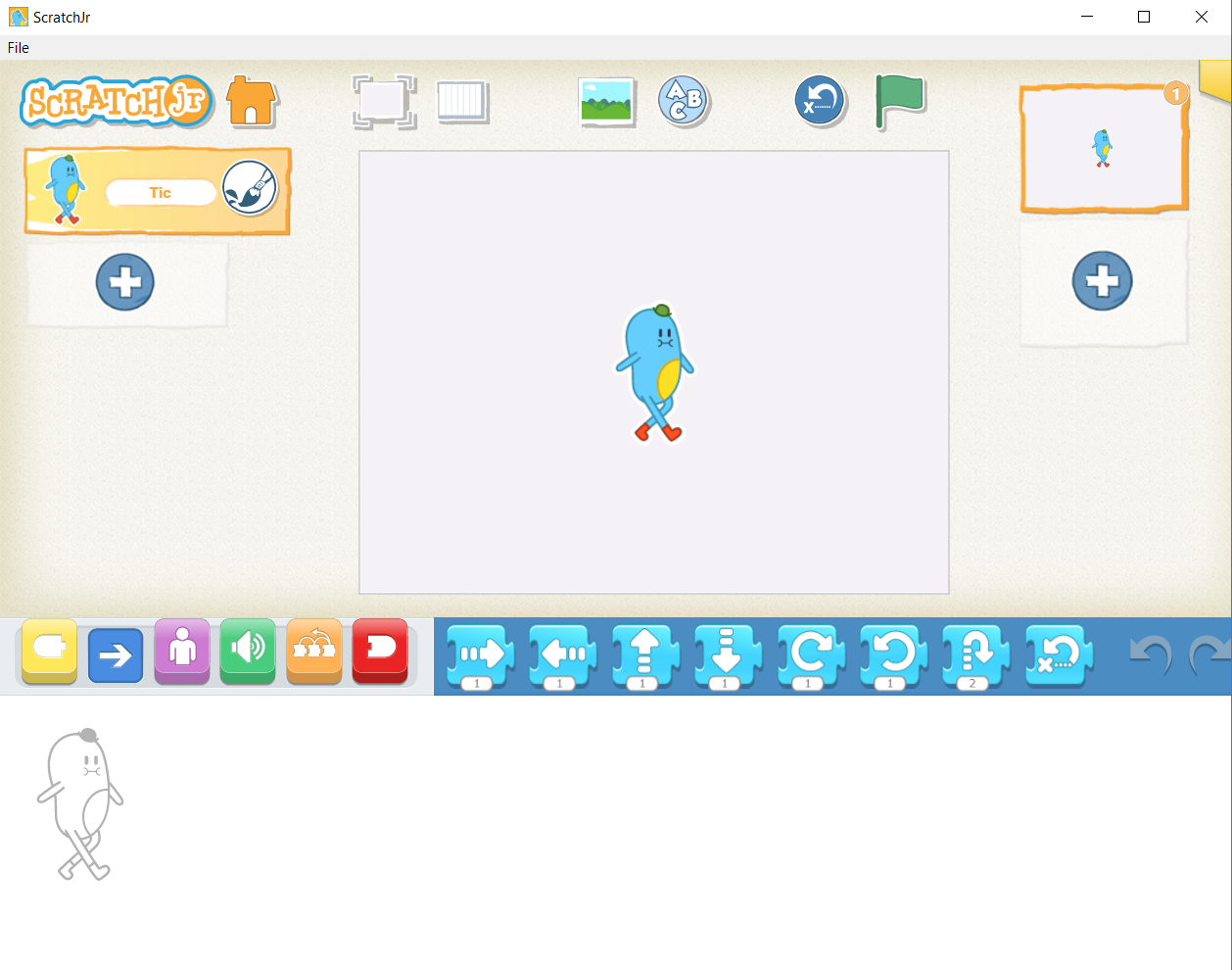 2.Choisir a-plan
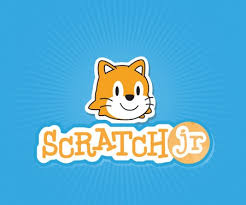 4.Démarrer le programme avec les drapeau vert.
1.Choisir lutin.
Pour commencer : Missions
Vidéos et aide
3.Déplacer les blocs ici.
3
[Speaker Notes: Padlet : https://padlet.com/sonya_fiset/progCSC]
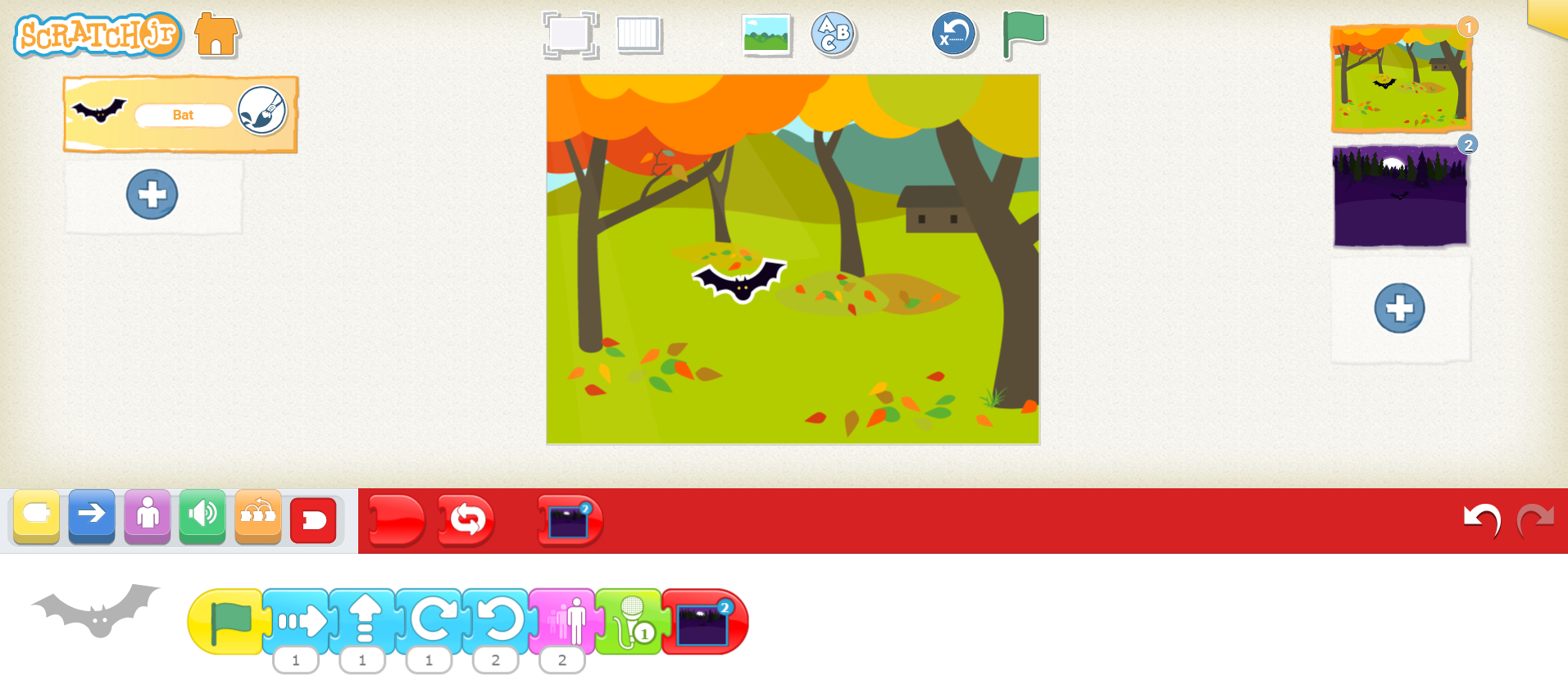 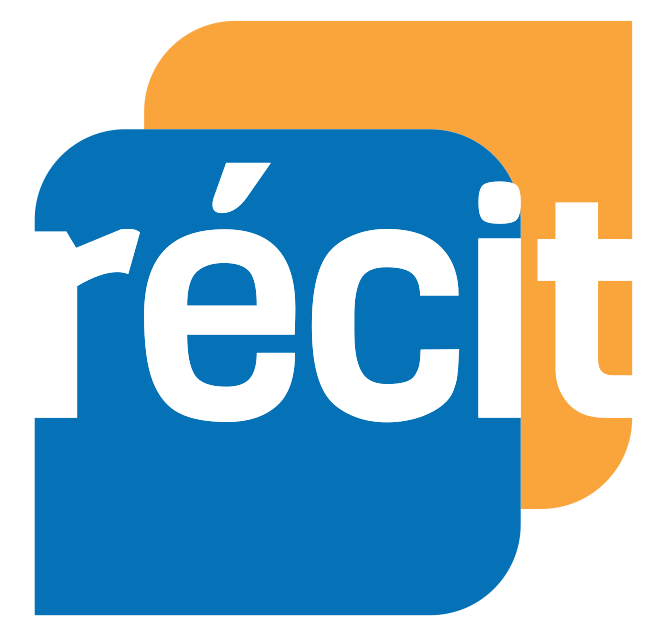 4
Ressources :

Autoformation sur Campus RÉCIT :
ScratchJr

Padlet de ressources pour 
débuter avec ScratchJr

Site du RÉCIT du préscolaire

Activités créatives
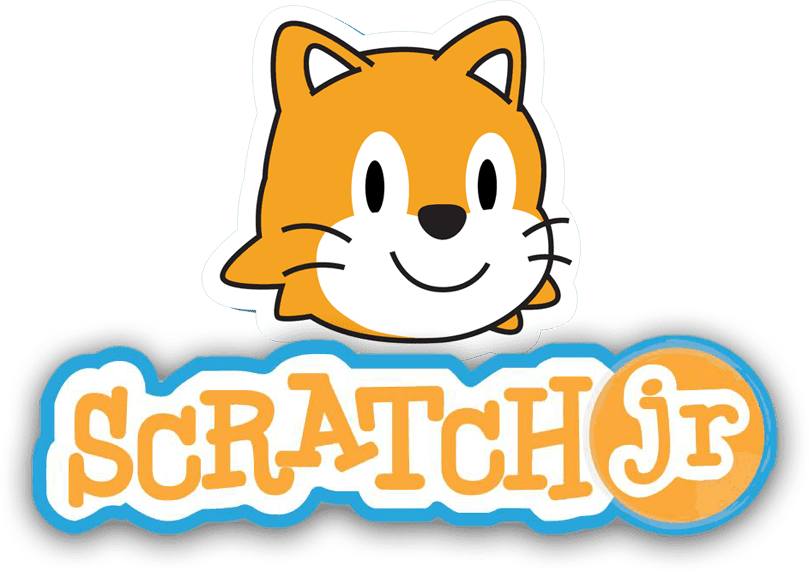 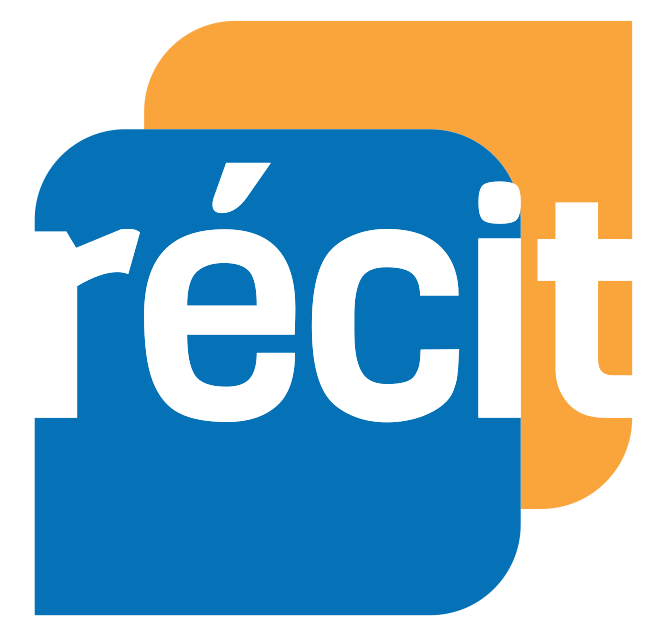 [Speaker Notes: Autoformation sur Campus RÉCIT Coder avec ScratchJr : https://campus.recit.qc.ca/course/view.php?id=16]
L’équipe du RÉCIT MST est disponible 
les mercredis matins, dès le 7 septembre
de 9 h à 11 h 30.
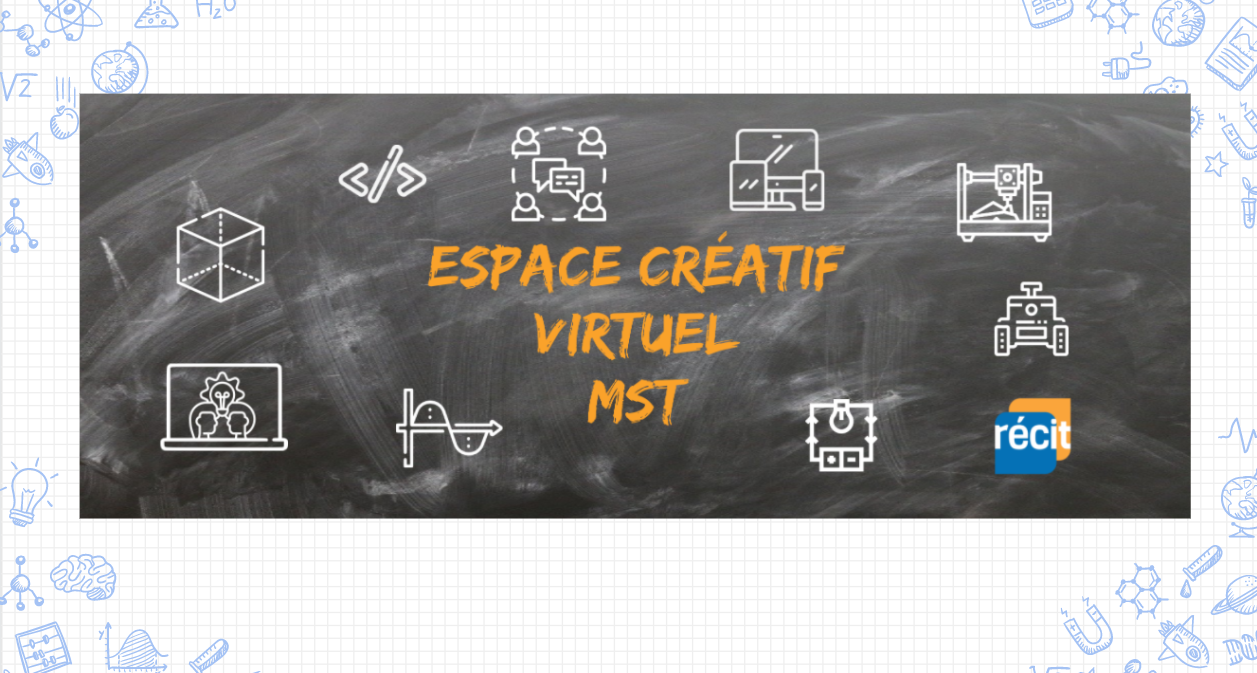 Place your screenshot here
Lien vers notre salle de vidéoconférence : 

http://recitmst.qc.ca/ecv-zoom
6
[Speaker Notes: Salle de vidéoconférence : https://recitmst.qc.ca/ecv-zoom]
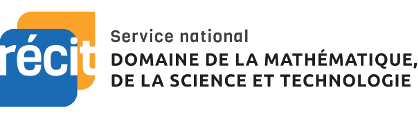 MERCI !
Sonya.Fiset@recitmst.qc.ca
equipe@recitmst.qc.ca 
Page Facebook
Twitter
Chaîne YouTube
Questions?
Ces formations du RÉCIT sont mises à disposition, sauf exception, selon les termes de la licence Licence Creative Commons Attribution - Pas d’Utilisation Commerciale - Partage dans les Mêmes Conditions 4.0 International.
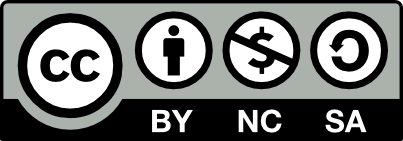 [Speaker Notes: Me joindre sonya.fiset@recitmst.qc.ca
Message à l’équipe : equipe@recitmst.qc.ca]
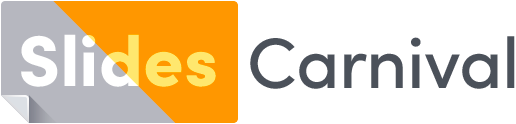 Free templates for all your presentation needs
For PowerPoint and Google Slides
100% free for personal or commercial use
Ready to use, professional and customizable
Blow your audience away with attractive visuals